Chapter 3 – Representations of data
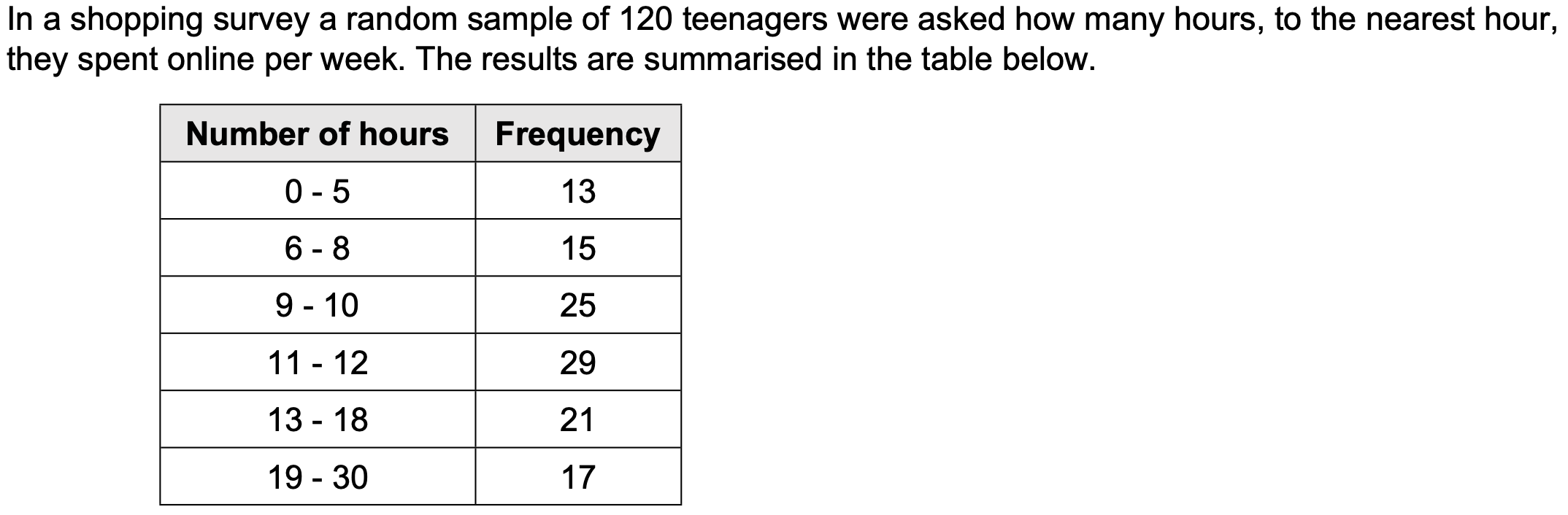 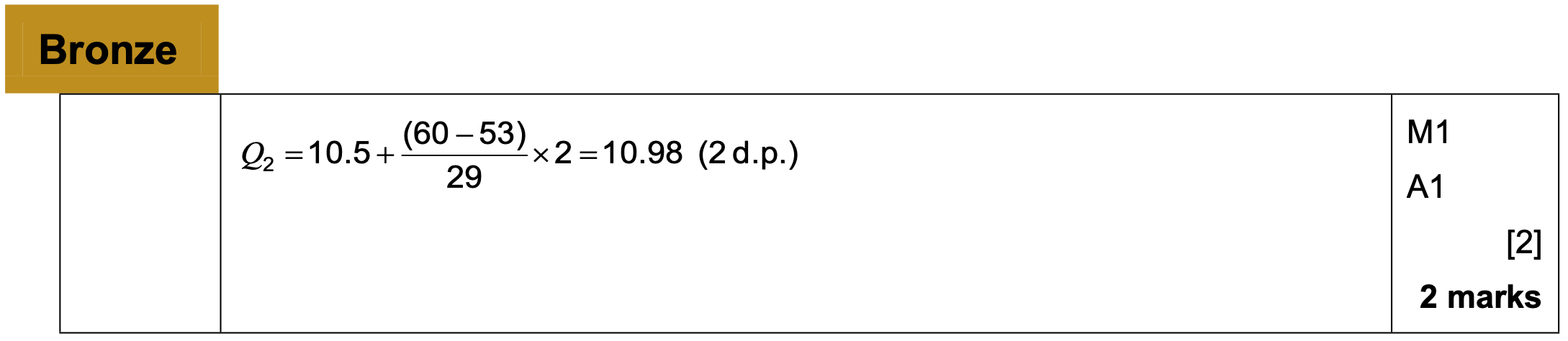 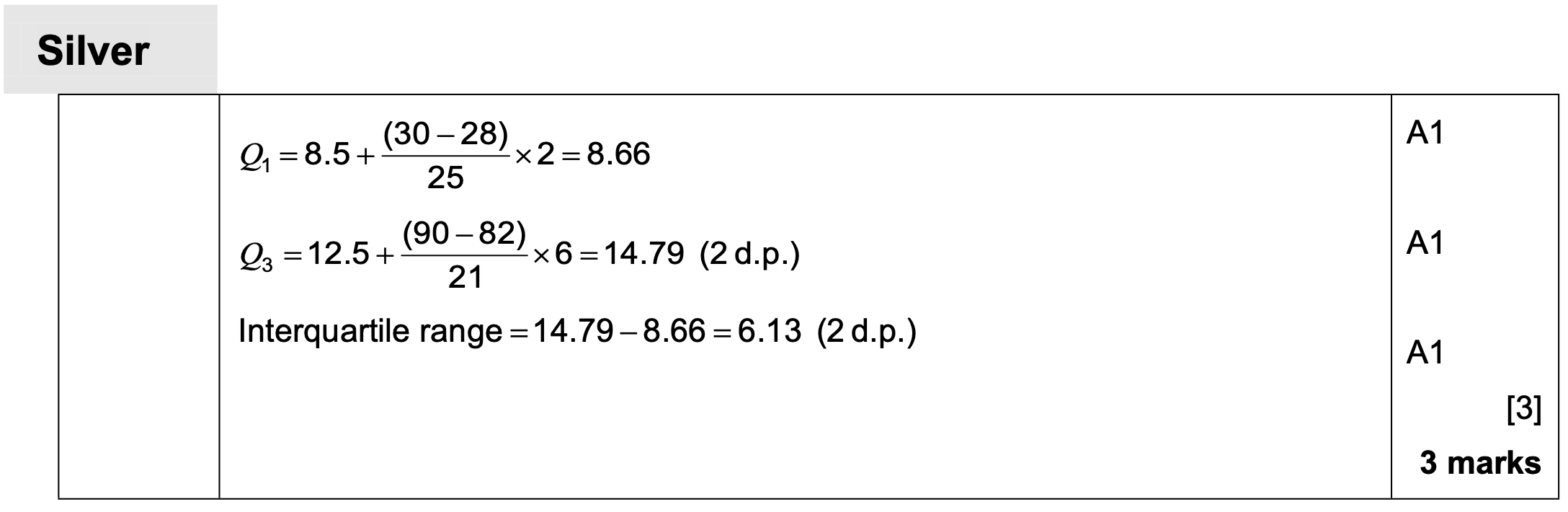 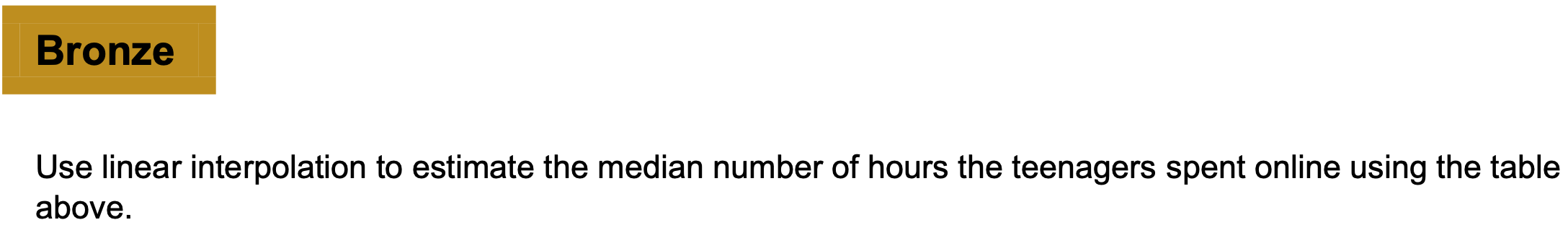 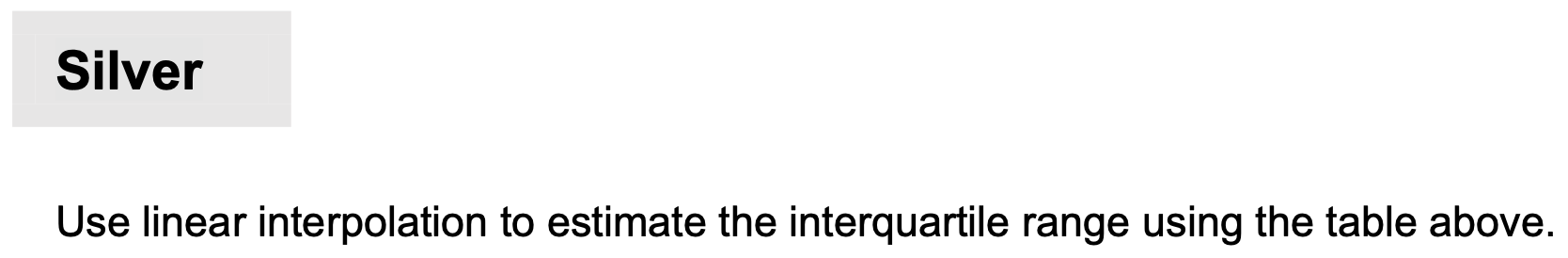 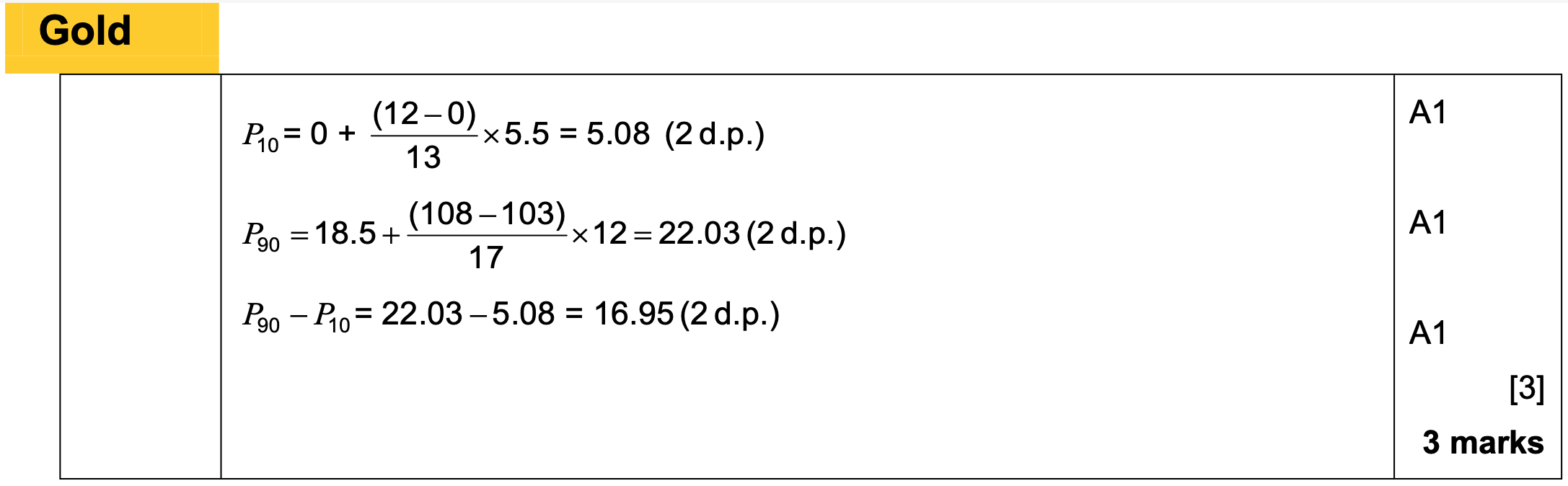 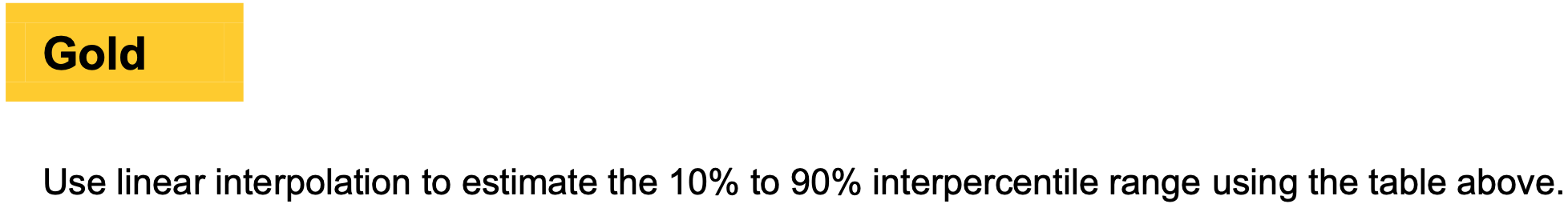 3.1 - Outliers
These are extreme values that lay outside of the pattern.
The formulas you need to follow are in the form 
	Greater than   Q3 + k(IQR)
	Less than         Q1 - k(IQR)
K will be given to you in the question
Individual data that should be removed are called anomalies
Cleaning the data is the name given when removing anomalies
Examples
The diameters of 11 different Roman coins are measured in centimetres:
	2.2    2.5	2.7     2.7     2.8     3.0    3.1    3.1   3.2    4.0    4.7
Determine the quartiles and hence any outliers.
3.2 Box plots
Box Plots allow us to visually represent the distribution of the data.
range
IQR
0           5          10         15         20         25         30
Example with an outlier
Any data 1.5 x interquartile rate above Q3 or below Q1 is an outlier.
Comparing box plots
Croydon
Kingston
£400k     £450k      £500k     £550k     £600k     £650k     £700k     £750k
“Compare the prices of houses in Croydon with those in Kingston”. (2 marks)
For 1 mark, one of:
The interquartile range of house prices in Kingston is greater than Croydon meaning its less consistent.
For 1 mark:
The median house price in Kingston was greater than that in Croydon.
Include some measure of location (median is best).
Include some measure of spread.
Class example
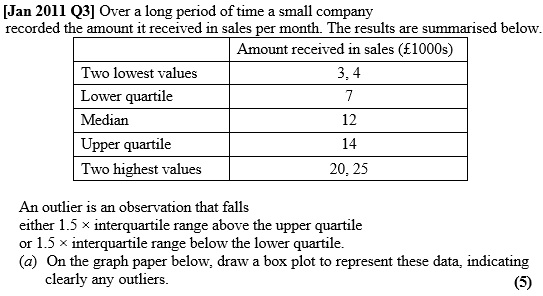 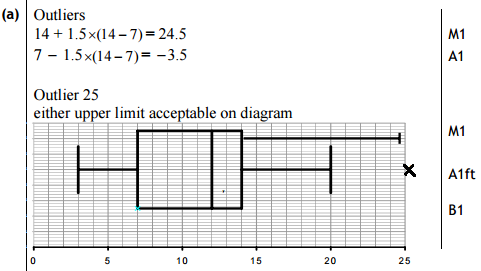 (c) The company claims that for 75% of the months, the amount received per month is greater than £10 000. Comment on this claim, giving a reason for your answer.              (2)
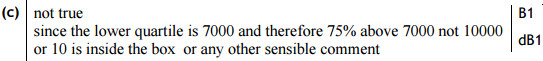 Exercise book
Exercise 3A/B pages 42-43 and 45
3.3 Cumulative frequency (CF)
Cumulative frequency is used with group data. To find CF you keep adding the next interval on like a running total.

When plotting you use the end of the interval with the CF value
Plotting
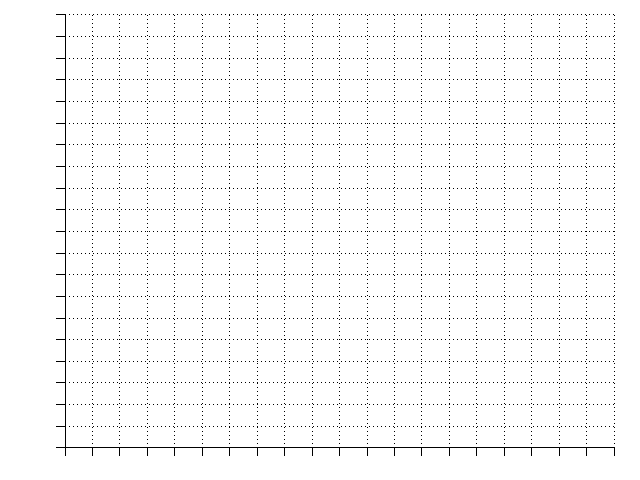 32

28

24

20

16

12

8

4

0
10.07s
Cumulative Frequency
9.95s
10.13s
Interquartile Range =
0.18s
9.5     9.6      9.7     9.8      9.9     10.0    10.1   10.2    10.3
Time (s)
Exercise book
Exercise 3C pages 47-48
3.4 Histograms
To create a frequency polygon join the middle of the tops together. Don’t connect the first and last point together
Example 1
A random sample of 200 students was asked how long it took them to complete their homework the previous night. The time was recorded and summarised in the table to the right.
Draw a Histogram and frequency polygon for this data
Estimate how many students took less than 32 minutes
Estimate how many students took more than 46 minutes
Estimate how many students took between 36 and 45 minutes to complete their homework
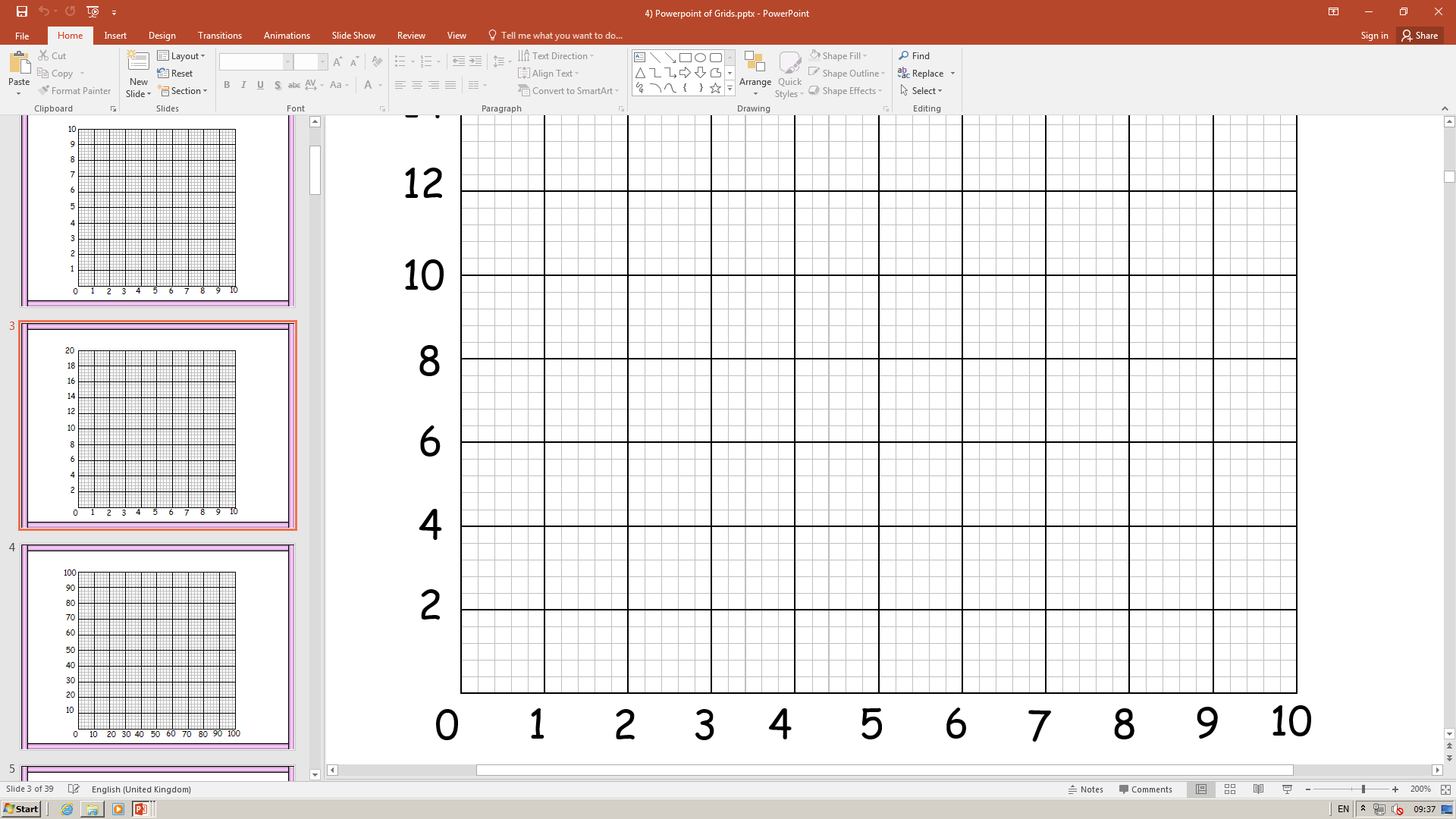 Example 2
Exercise book
Exercise 3D pages 50-52
3.5 Comparing data
Comment on measure of location and measure of spread
Use mean and standard deviation
or
Use Median and IQR
You can’t cross over for example mean and IQR.
If the data contains extreme values, then use median and IQR.
Explain each question with its scenario and what it means.